Terveyden edistäminen ja sairauksien ehkäisy
Terveyden rakennusaineet
1. PERIMÄ (alttius sairauksiin)
2. ELINTAVAT, TIEDOT JA TAIDOT, ARVOT JA ASENTEET > OMAT VALINNAT
3. YHTEISKUNTA JA ELINYMPÄRISTÖ
- ravinnon ja elinolojen terveysvalvonta, koulutus, työelämän pelisäännöt, liikennesuunnittelu, rakenteet
4. TERVEYDENHUOLTO
-sairauksien ehkäisy ja hoito, rokotukset, terveysolot, sosiaaliturvajärjestelmä
5. SATTUMA
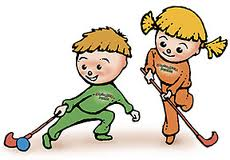 Terveyden (yhteiskunnalliset) taustatekijät
(Ks. TE2 kirja)
1. Ikä, sukupuoli, perimä
2. elämäntavat
3. Yhteisöt ja sosiaalinen tuki
4. Aktiivinen kansalaisuus
5. luonnonympäristö ja rakennettu ympäristö
6. Muut: puhdas vesi, hygienia, ravinnontuotanto, koulutus, työ, taloudellinen asema, yhteiskunnallinen päätöksenteko, kulttuuriympäristö, turvallisuus, terveyspalvelut, asuinolot
TERVEYSOSAAMINEN
Teoreettinen tieto (eri terveystiedon sisällöt, riskit, syyt, seuraukset)
Käytännön taito (ea-taidot, vuorovaikutustaidot, medialukutaito, hygieniataidot)
Kriittinen ajattelu (tiedon tulkinta, arviointi, vertailu, perustelu)
Itsetuntemus (omat valmiudet ja ominaisuudet, terveysasiat omassa elämässä)
Eettinen vastuullisuus (oikeudet, vastuu, oman toiminnan seuraukset ja hyödyt)
Terveyden edistäminen
Promootio
-Terveyttä voidaan edistää yksilön  ja yhteiskunnan tasolla  

Yksilö: (omat päätökset ja valinnat)

-kiinnostus ja vastuu terveydestä
-terveysosaamisen kehittäminen
-terveyskäyttäytymisen valinnat
-terveyspalvelujen käyttö
Terveyden edistäminen eli promootio
”Tuetaan ja parannetaan ihmisten mahdollisuuksia huolehtia omasta terveydestään”
Väestön hyvinvoinnin ja terveyden edistäminen on yhteinen asia. Tavoitteena on…
-terveyden, elämän laadun sekä työ- ja toimintakyvyn ylläpitäminen ja parantaminen
-sairauksien, tapaturmien ja muiden terveysongelmien ehkäiseminen
-syrjäytymisen ja muiden sosiaalisten ongelmien vähentäminen
-sosiaali- ja terveydenhuoltopalveluiden tarpeen ja sairauspoissaolojen vähentäminen sekä
-väestöryhmien välisten terveyserojen vähentäminen
Terveyden edistämisen osa-alueet (yhteiskunnan taso)
1. Terveyttä tukeva yhteiskuntapolitiikka ja päätöksenteko
-koulujen liikunta-ja terveystiedon tuntien lisääminen
-lainsäädännön muutokset
-terveyspalveluiden resurssit
2. Terveellisen ympäristön aikaansaaminen
-päihteiden käyttöpaikkoihin liittyvät rajoitukset
-liikuntapaikkojen rakentuminen
-liikenneturvallisuus
Terveyden edistämisen osa-alueet
3. Yhteisöjen toiminnan kehittäminen
-järjestöt, yhdistykset, seurat → kampanjat
-yhteisöllisyys arvo sinänsä
-toiminnan sisällöt (leirit, tapahtumat..)
-toiminnan edullisuus, matala mukaantulokynnys
4. Väestön terveysvalistus ja –kasvatus (terveysosaaminen)
-koulu- ja opiskelijaterveydenhuolto, työterveyshuolto
-median ja kolmannen sektorin rooli 
-terveysosaaminen-> koulutus, terveystiedon oppisisällöt
Terveyden edistämisen osa-alueet
5. Terveyspalvelujen kehittäminen ja  uudelleensuuntaaminen
-äitiys- ja lasten neuvolatoiminnan kautta kuntoneuvoloihin, murkkuneuvoloihin, seniorineuvoloihin
-terveyskioski/pysäkkitoiminta

6. Työturvallisuuden ja -terveyden kehittäminen
-työpaikkahyvinvointi, TYKY-toiminnan tehostaminen
-työterveyshuolto, tarkastukset, seurannat
- liikuntatuokiot, -setelit
PREVENTIO - Sairauksien ehkäisy
-osa terveyden edistämistä
PRIMAARIPREVENTIO
-pyritään ehkäisemään sairautta jo ennen sen ilmaantumista
-kohteena terveet ihmiset, esim. rokotteet, terveysneuvonta ja –kasvatus
SEKUNDAARIPREVENTIO
-estetään jonkin ongelman paheneminen ja sairauden puhkeaminen
-esim. kohonneen verenpaineen tai rasva-arvojen seuranta, seulonnat
TERTIAARIPREVENTIO
-estetään taudin paheneminen ja lisäoireiden kehittyminen
-esim. pitkäaikaissairaiden hoito ja kuntoutus
Yo 2010 kevät - kysymys
7. Julkisuudessa on kannettu huolta lasten ja nuorten makeisten käytön ja jatkuvan napostelun lisääntymisen aiheuttamista terveyshaitoista. Elintarviketeollisuusliiton mukaan vuonna 1995 makeisia myytiin noin 28 miljoonaa kiloa, kun vuonna 2007 myynti oli jo noin 40 miljoonaa kiloa. Kuvaile ja arvioi terveyden edistämisen keinoja lasten ja nuorten makeisten kulutuksen vähentämiseksi.
PREVENTIO  eli sairauksien ehkäiseminen jaetaan  kolmeen tasoon sen mukaan, mitä sairauden vaiheita ehkäistään ja mikä on ehkäisyn tavoite:
Primaaripreventio
      Ehkäistään oireita, vaivoja, tauteja ja tapaturmia  jo ennen sen ilmaantumista 
      - rokotusohjelmat, matkarokotukset, turvavyöpakko, kypäräkäyttö,  
        ergonomiset olosuhteet, terveysneuvonta ( käsien pesu, hampaiden harjaus, 
        kondomi)

Sekundaaripreventio
      Pyritään estämään hyvin varhaisessa  vaiheessa olevan taudin etenemistä
      - mittaamiset (verenpaine), kyselyjä, seulonnat, jotka kohdistuvat taudin   
         esiasteisiin (papa-koe, mammografia)

Tertiääripreventio
      Estetään tilan paheneminen
      - sairaudenhoito, kuntoutus, korjauskeikkaukset
Terveyden edistämisen kokonaisuus
Hoito
Kuntoutus
Mahdollisuuksien luominen
Riskitekijöiden ehkäisy
PROMOOTIO
Primaari-
PREVENTIO
Sekundaari-
PREVENTIO
Tertiääri-
PREVENTIO